Repetition,Rhythm, & Pattern
PRINCIPLES OF DESIGN:
By: Mr. Bush
WHAT IS REPETITION?
Works with pattern to make the work of art seem active. The repetition of elements of art creates unity within the work of art.
WHAT IS REPETITION?
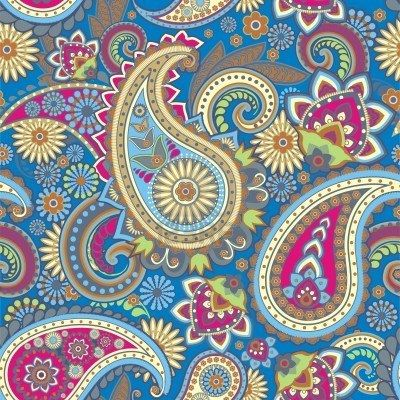 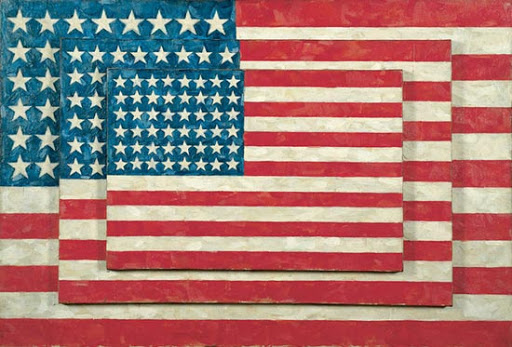 WHAT IS PATTERN?
The repeating of an object or symbol CONSISTENTLY throughout the work of art.
WHAT IS PATTERN?
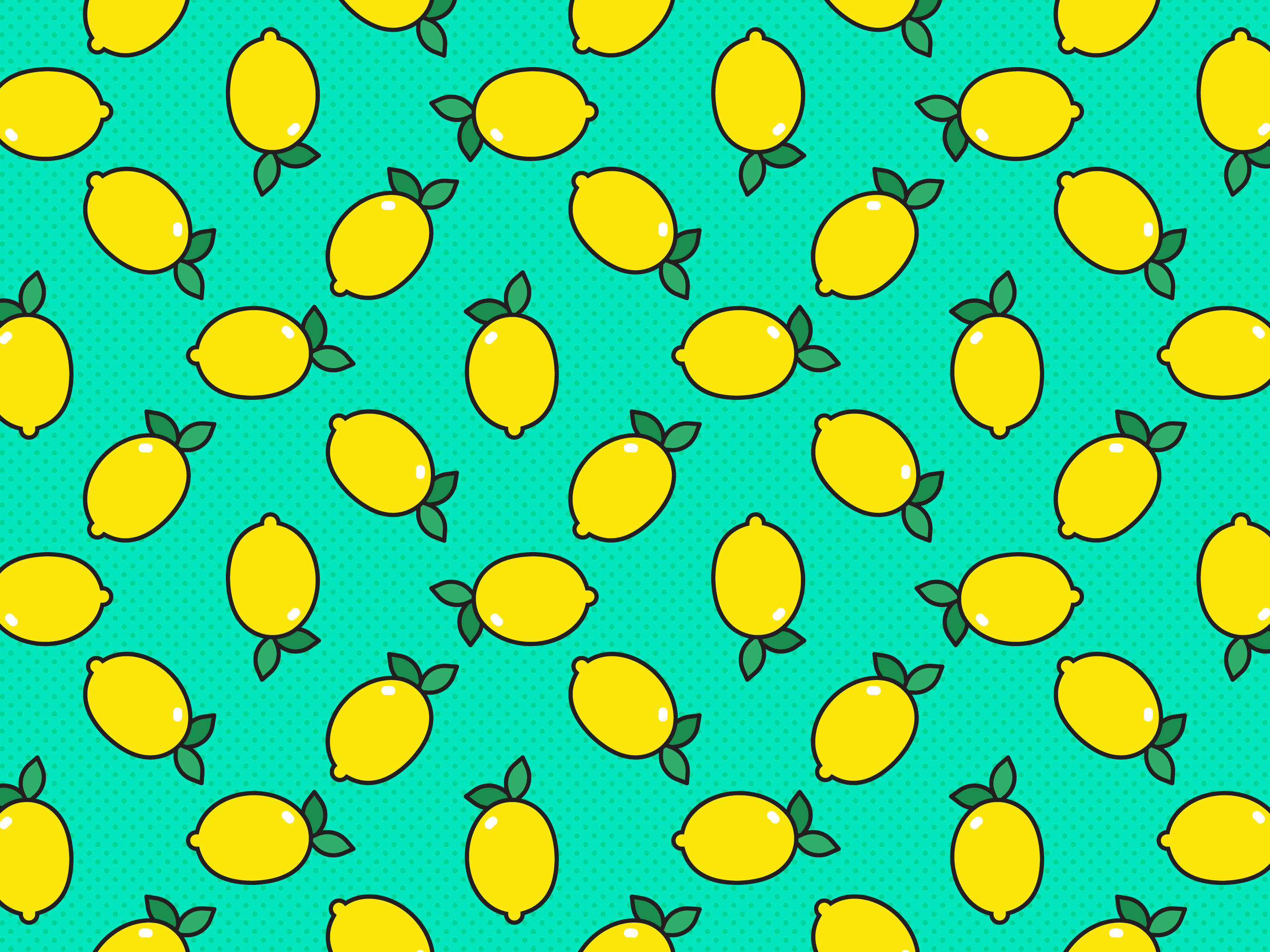 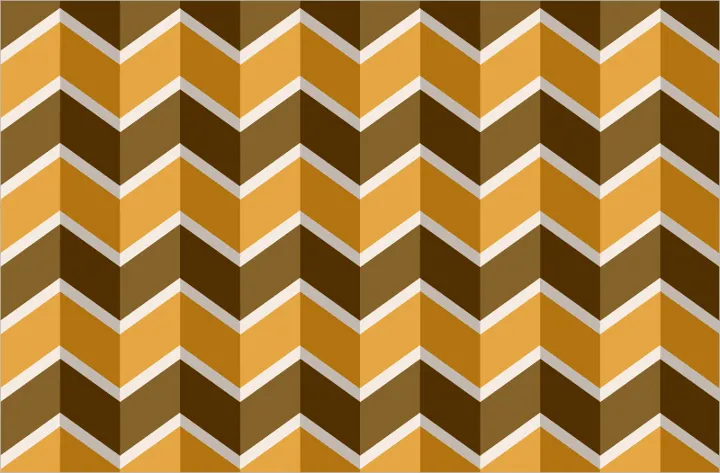 WHAT IS RHYTHM?
Created when one or more elements of art are used repeatedly to create a feeling of organized movement. Rhythm creates a mood like music or dancing. Unlike pattern, which demands consistency, rhythm relies on variety.
WHAT IS RHYTHM?
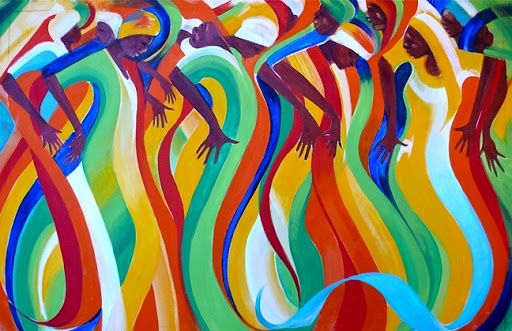 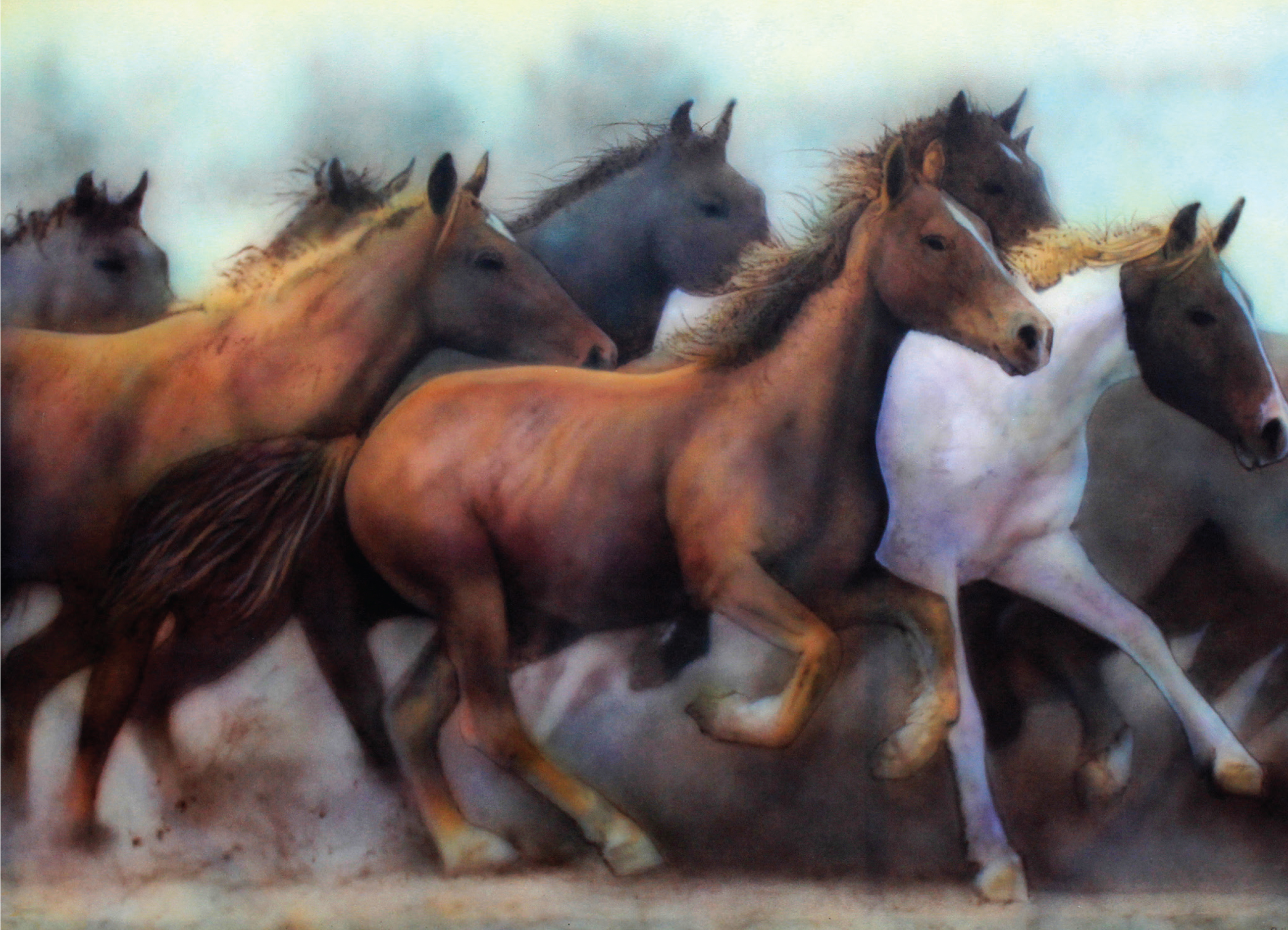